Fig. 3. Left: Schematic view of the muon monitor. The monitor consists of arrays of ionization chambers and silicon ...
Prog Theor Exp Phys, Volume 2015, Issue 5, May 2015, 053C01, https://doi.org/10.1093/ptep/ptv054
The content of this slide may be subject to copyright: please see the slide notes for details.
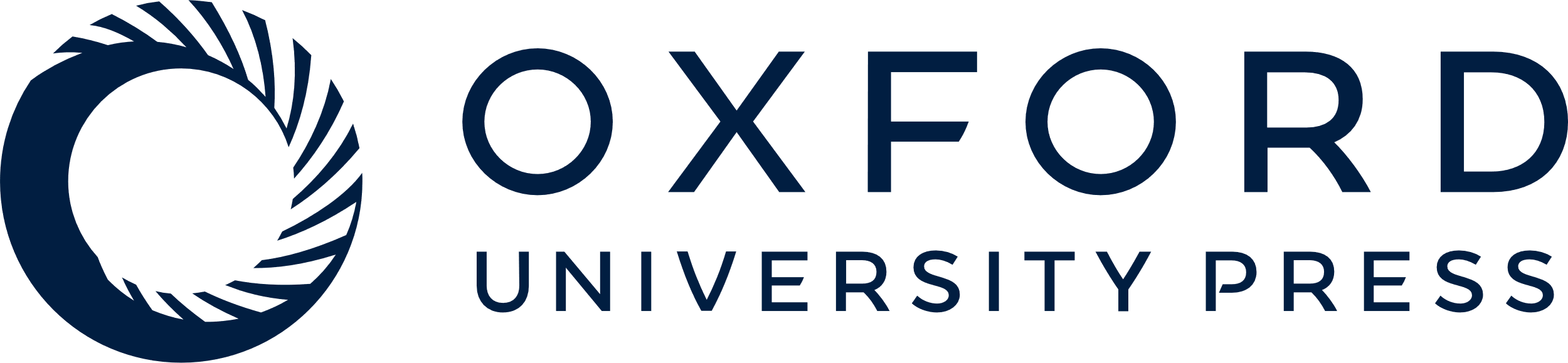 [Speaker Notes: Fig. 3. Left: Schematic view of the muon monitor. The monitor consists of arrays of ionization chambers and silicon PIN photodiodes. The muon beam passes through the array of silicon PIN photodiodes first and then the ionization chambers [2]. Right: Moving stage for the calibration silicon PIN photodiode, as viewed from downstream.


Unless provided in the caption above, the following copyright applies to the content of this slide: © The Author(s) 2015. Published by Oxford University Press on behalf of the Physical Society of Japan.This is an Open Access article distributed under the terms of the Creative Commons Attribution License (http://creativecommons.org/licenses/by/4.0/), which permits unrestricted reuse, distribution, and reproduction in any medium, provided the original work is properly cited.]